Title Here and if it’s a really long title it can go here and will shrink in size to fit
Text or bullets can go here
Second level
Third level
2
Title can go here
Subtitle of the slide would go here
Bullets can go here
3
Title of the slide goes here
Subtitle here
Bullets can go here
Another level
Images, Charts, Tables and text can go here
4
A title goes here
Subtitle
Bullets
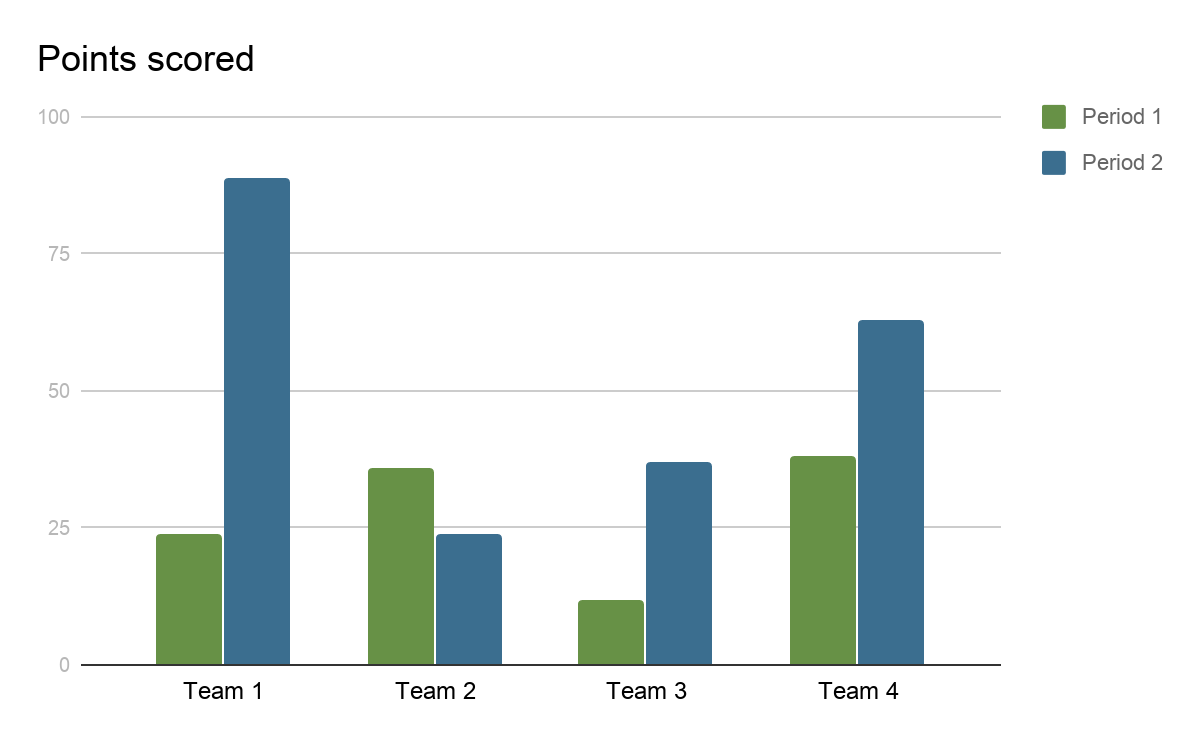 5
Title here
Subtitle
Image or text can go here
Additional text can go here
6
Title here
7
Title here
Bullets here
Another level of bullets here
8